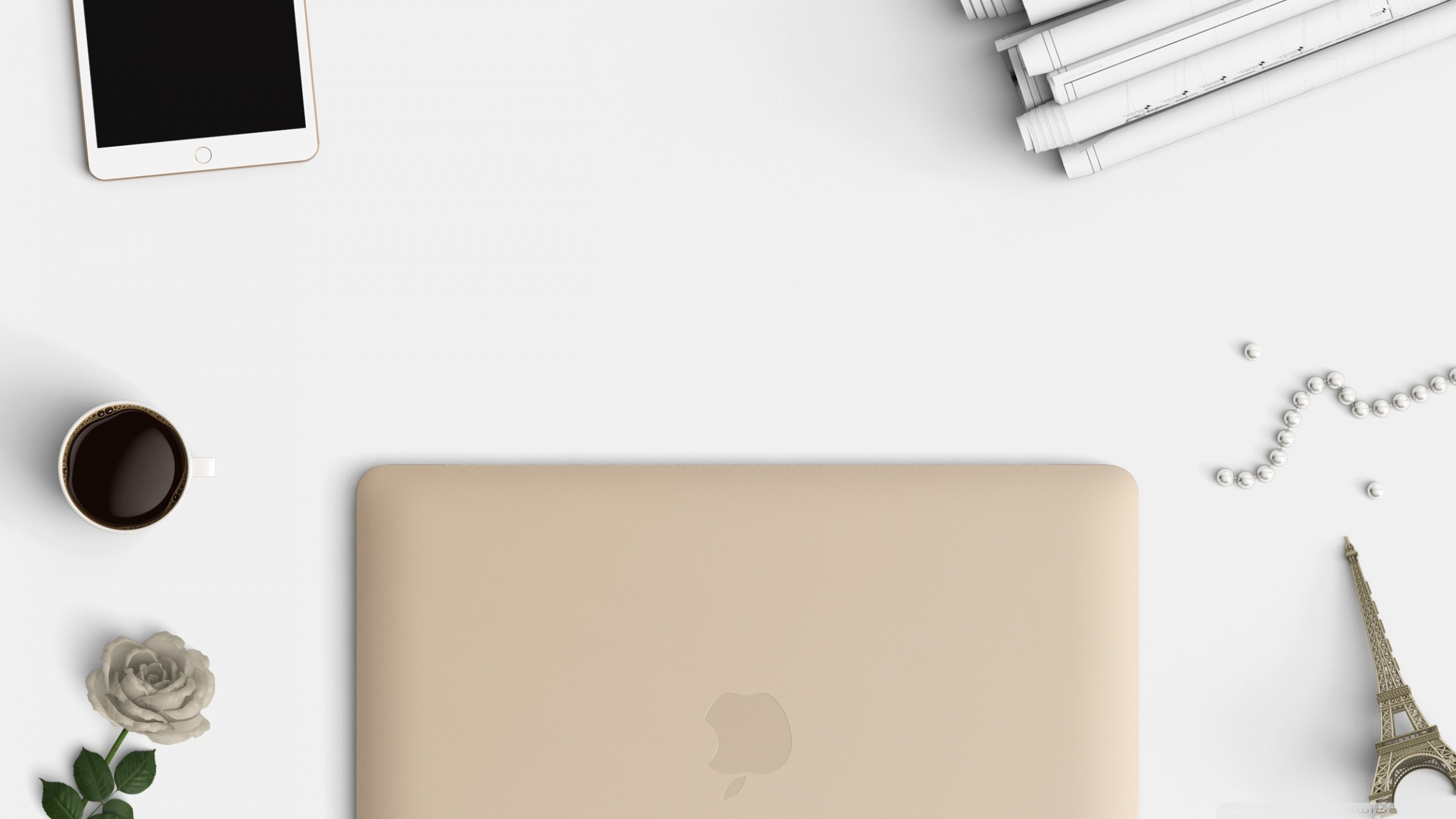 毕  业  答  辩
内页所有素材可自由编辑
市场管理：xiazaii
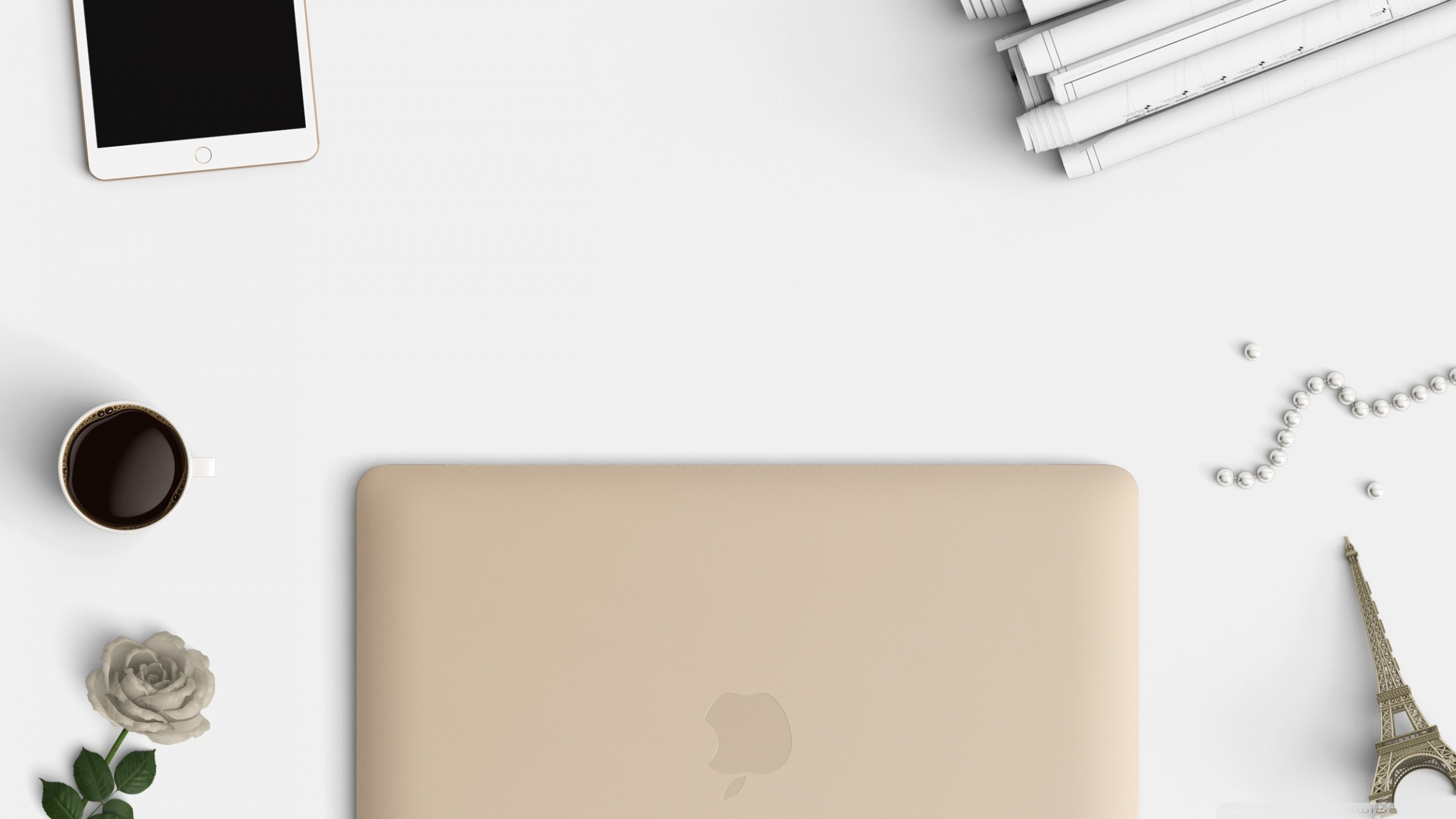 目录   Contents
01
单击此处添加标题
02
单击此处添加标题
03
单击此处添加标题
04
单击此处添加标题
单击添加标题
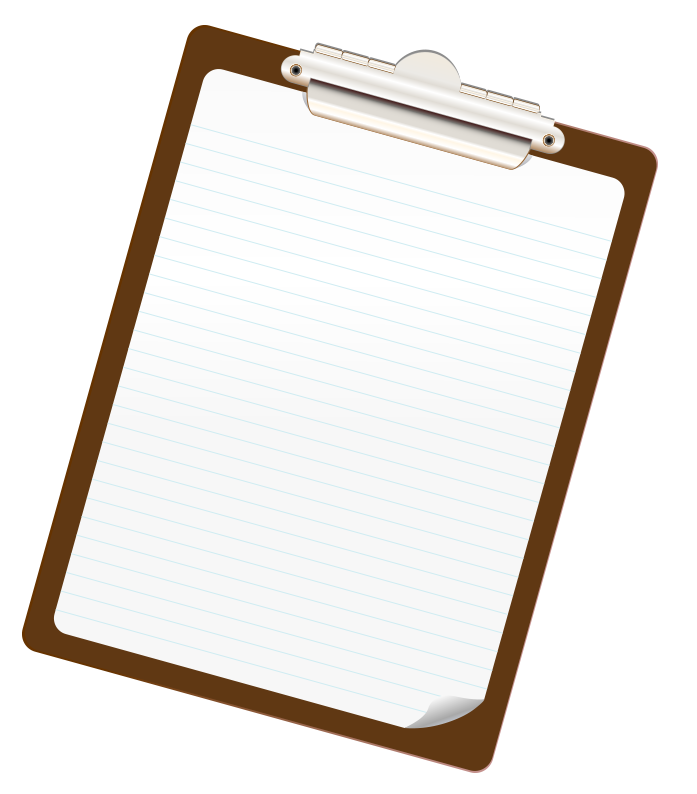 选题意义与目的
单击此处编辑您要的内容，建议您在展示时采用微软雅黑字体，本模版所有图形线条及其相应素材均可自由编辑、改色、替换。更多使用说明和作品请详阅模版最末的使用手册。

单击此处编辑您要的内容，建议您在展示时采用微软雅黑字体，本模版所有图形线条及其相应素材均可自由编辑、改色、替换。更多使用说明和作品请详阅模版最末的使用手册。
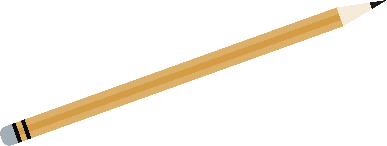 单击添加标题
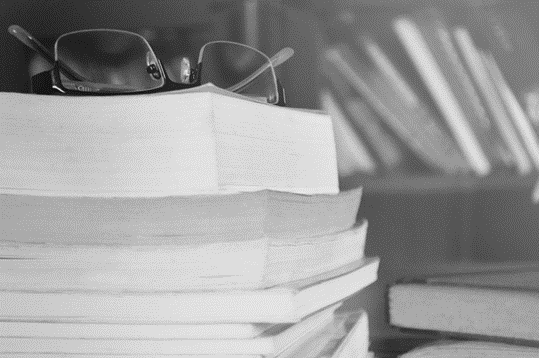 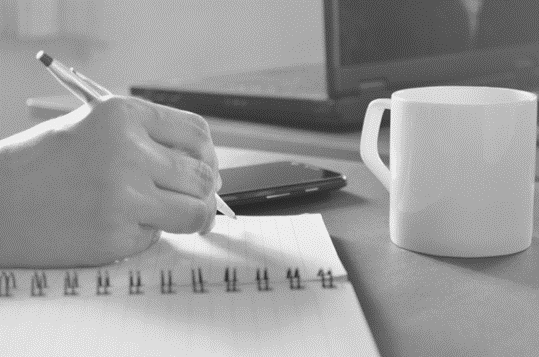 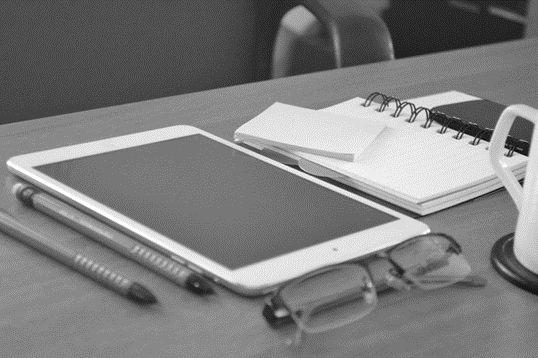 请在此处添加小标题
请在此处添加小标题
请在此处添加小标题
我们工作室致力于专业PPT模板的发布，课件及汇报PPT的美化，并为您提供专业的PPT个性定制服务。
我们工作室致力于专业PPT模板的发布，课件及汇报PPT的美化，并为您提供专业的PPT个性定制服务。
我们工作室致力于专业PPT模板的发布，课件及汇报PPT的美化，并为您提供专业的PPT个性定制服务。
单击添加标题
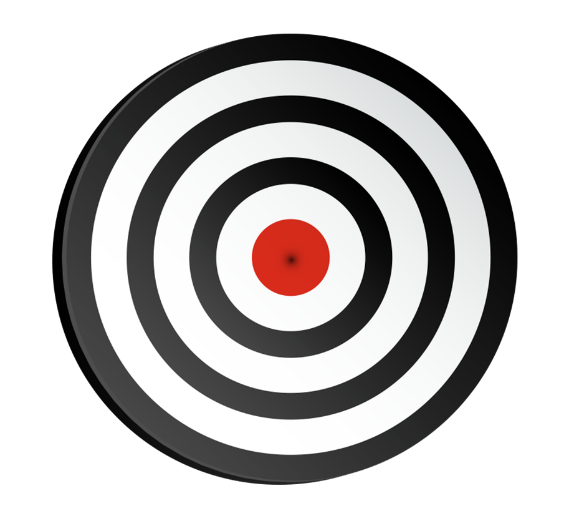 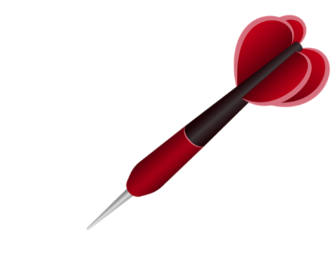 选题目的与意义
我们工作室致力于专业PPT模板的发布，课件及汇报PPT的美化，并为您提供专业的PPT个性定制服务。我们秉承“给您演示的光和热”的理念，为您分担职场压力,让您的每一次亮相都信心澎湃。
单击添加标题
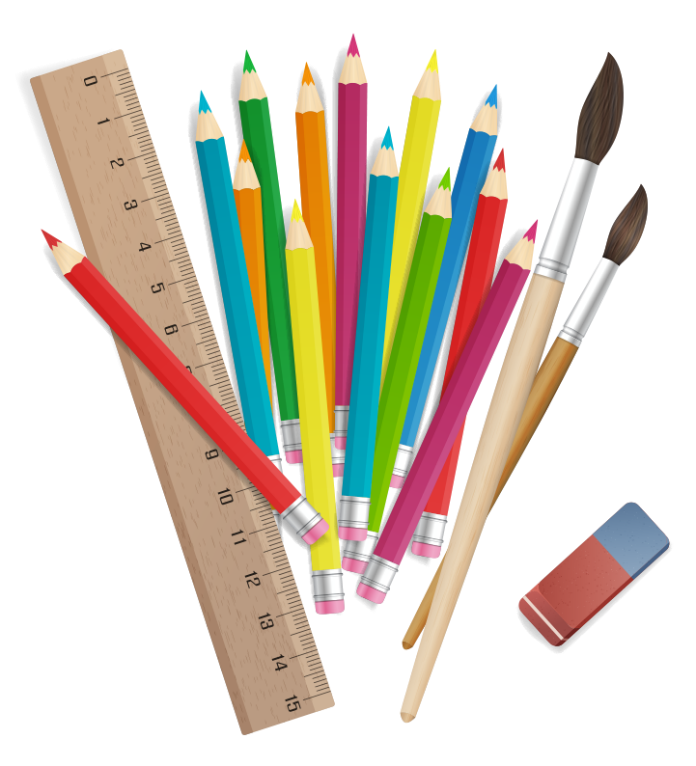 选题意义与目的
单击此处编辑您要的内容，建议您在展示时采用微软雅黑字体，本模版所有图形线条及其相应素材均可自由编辑、改色、替换。更多使用说明和作品请详阅模版最末的使用手册。

单击此处编辑您要的内容，建议您在展示时采用微软雅黑字体，本模版所有图形线条及其相应素材均可自由编辑、改色、替换。更多使用说明和作品请详阅模版最末的使用手册。
单击添加标题
01
02
03
04
关键词
关键词
关键词
关键词
单击此处可编辑内容，根据您的需要自由拉伸文本框大小
单击此处可编辑内容，根据您的需要自由拉伸文本框大小
单击此处可编辑内容，根据您的需要自由拉伸文本框大小
单击此处可编辑内容，根据您的需要自由拉伸文本框大小
单击添加标题
单击此处编辑您要的内容，建议您在展示时采用微软雅黑字体，本模版所有图形线条及其相应素材均可自由编辑、改色、替换。更多使用说明和作品请详阅模版最末的使用手册。
单击此处编辑您要的内容，建议您在展示时采用微软雅黑字体，本模版所有图形线条及其相应素材均可自由编辑、改色、替换。更多使用说明和作品请详阅模版最末的使用手册。
单击添加标题
意义二
意义四
意义一
意义三
意义五
您的标题
您的标题
您的标题
您的标题
您的标题
我们工作室致力于专业PPT模板的发布，课件及汇报PPT的美化
我们工作室致力于专业PPT模板的发布，课件及汇报PPT的美化
我们工作室致力于专业PPT模板的发布，课件及汇报PPT的美化
我们工作室致力于专业PPT模板的发布，课件及汇报PPT的美化
我们工作室致力于专业PPT模板的发布，课件及汇报PPT的美化
单击添加标题
单击此处编辑内容，建议您在展示时采用微软雅黑字体，所有图形线条及其相应素材均可自由编辑、改色、替换。
单击此处编辑内容，建议您在展示时采用微软雅黑字体，所有图形线条及其相应素材均可自由编辑、改色、替换。
总结二
总结一
单击此处编辑内容，建议您在展示时采用微软雅黑字体，所有图形线条及其相应素材均可自由编辑、改色、替换。
单击此处编辑内容，建议您在展示时采用微软雅黑字体，所有图形线条及其相应素材均可自由编辑、改色、替换。
总结四
总结三
单击添加标题
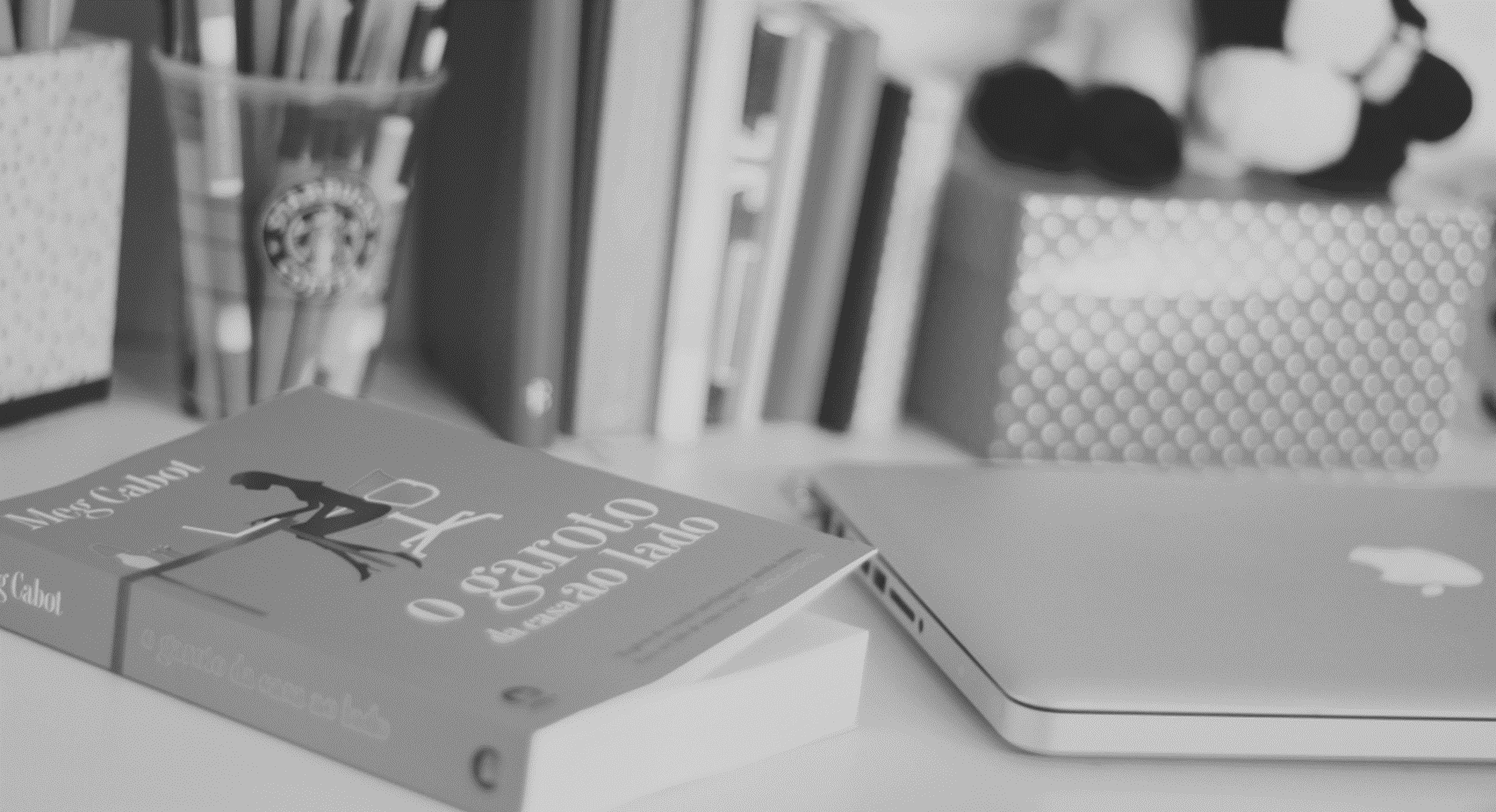 我们工作室致力于专业PPT模板的发布，课件及汇报PPT的美化，并为您提供专业的PPT个性定制服务。一丝不苟的工作态度，定能使您的发展如虎添翼！
单击添加标题
1
2
3
4
关键词
关键词
关键词
关键词
单击此处可编辑内容，根据您的需要自由拉伸文本框大小
单击此处可编辑内容，根据您的需要自由拉伸文本框大小
单击此处可编辑内容，根据您的需要自由拉伸文本框大小
单击此处可编辑内容，根据您的需要自由拉伸文本框大小
单击添加标题
单击编辑标题
01
单击此处可编辑内容，根据您的需要自由拉伸文本框大小
02
单击编辑标题
单击此处可编辑内容，根据您的需要自由拉伸文本框大小
单击编辑标题
03
单击此处可编辑内容，根据您的需要自由拉伸文本框大小
单击编辑标题
04
单击此处可编辑内容，根据您的需要自由拉伸文本框大小
单击添加标题
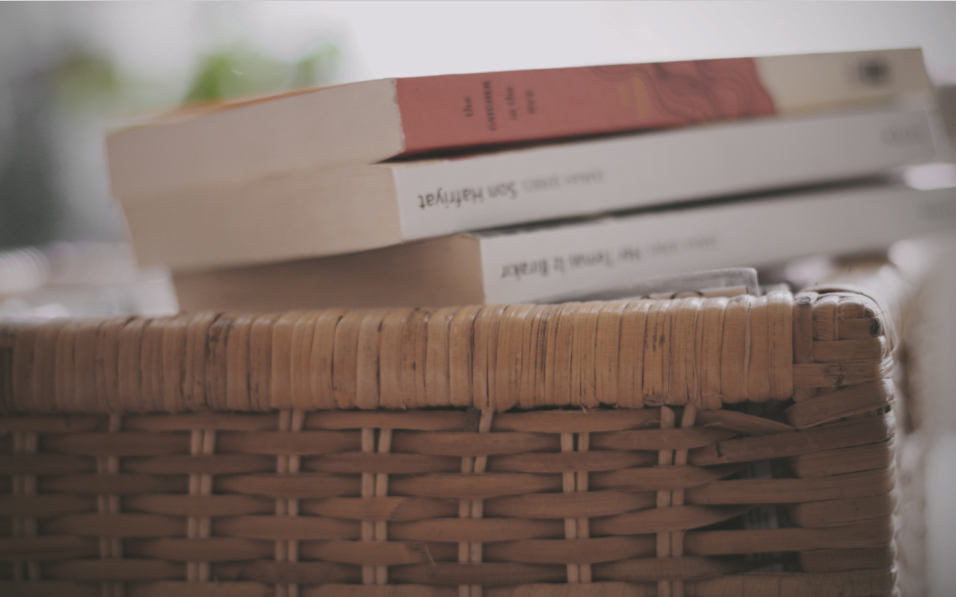 单击编辑标题
单击此处编辑您要的内容，建议您在展示时采用微软雅黑字体，本模版所有图形线条及其相应素材均可自由编辑、改色、替换。更多使用说明和作品请详阅模版最末的使用手册。
单击此处编辑您要的内容，建议您在展示时采用微软雅黑字体，本模版所有图形线条及其相应素材均可自由编辑、改色、替换。更多使用说明和作品请详阅模版最末的使用手册。
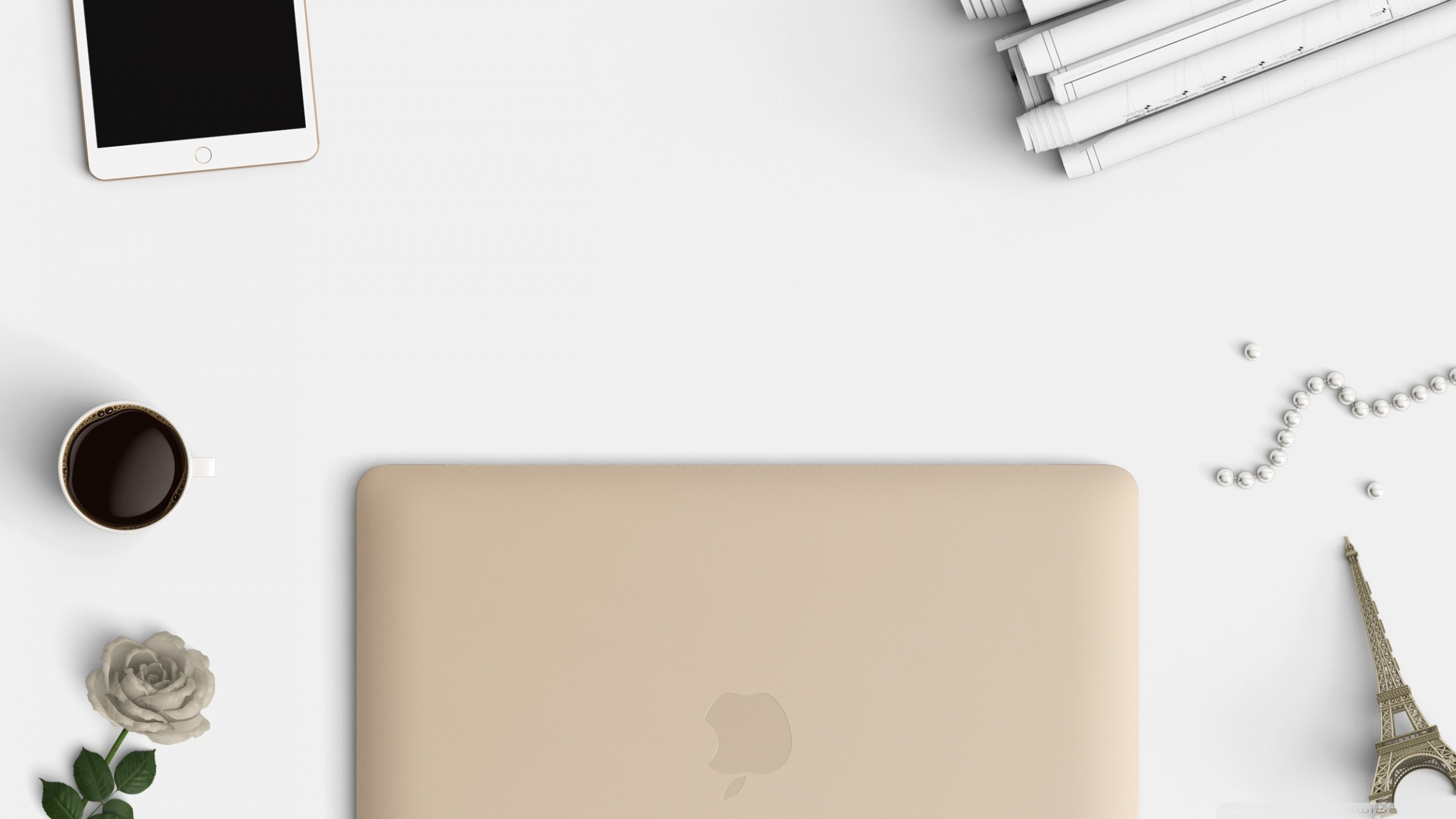 谢  谢  欣  赏
内页所有素材可自由编辑
市场管理   xiazaii